Buổi gặp mặt Tiểu thương Khu chợ phiên tại Berryessangày 19 tháng 10 năm 2022 Thành phố San José, Phòng Phát triển Kinh tế & Văn hóaBaird & Driskell và Estolano Advisors
Đội ngũ Tư vấn: 
Lập kế hoạch Cộng đồng Baird + Driskell: 
Joshua AbramsVu-Bang Nguyen
Paul Peninger
Victor Tran
Kristy WangCố vấn Estolano:
Ginny Browne
Katie Freiberg
Dena Belzer, Kinh tế Chiến lược
Chris Lepe, Giải pháp Lập kế hoạch Mariposa
Đội ngũ Thành phố San José:​
Nanci Klein, Giám đốcBlage Zelalich, Phó Giám đốc
Lori Severino, Trợ lý Giám đốc Thành phố
Nathan Donato-Weinstein, Giám đốc Phát triển Kinh doanh
Adolfo Ruelas, Giám đốc Phát triển Kinh doanh
Nguyen Pham, Giám đốc Phát triển Kinh doanh
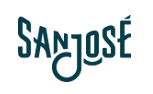 1
Mục đích Cuộc họp
Giải thích công tác đang tiến hành nhằm hỗ trợ các tiểu thương

Giới thiệu các đội ngũ tư vấn làm việc với Thành phố

Tóm tắt các mốc thời gian quan trọng và những bước tiến hành tiếp theo

Lắng nghe ý kiến từ tiểu thương
2
Chương trình
7:10 tối    Chào mừng  
7:15 tối  Trình bày

Thông Tin Tổng Quan 
Tổ Tư vấn Khu chợ phiên
Những nghiên cứu về Kinh tế và Địa điểm
Cách trao đổi / Nơi nhận thêm thông tin
7:35 tối  Hỏi Đáp  
7:45 tối    Thảo luận theo Nhóm Nhỏ  
8:15 tối    Chia sẻ phản hồi / Cảm ơn
3
Thông Tin Tổng Quan
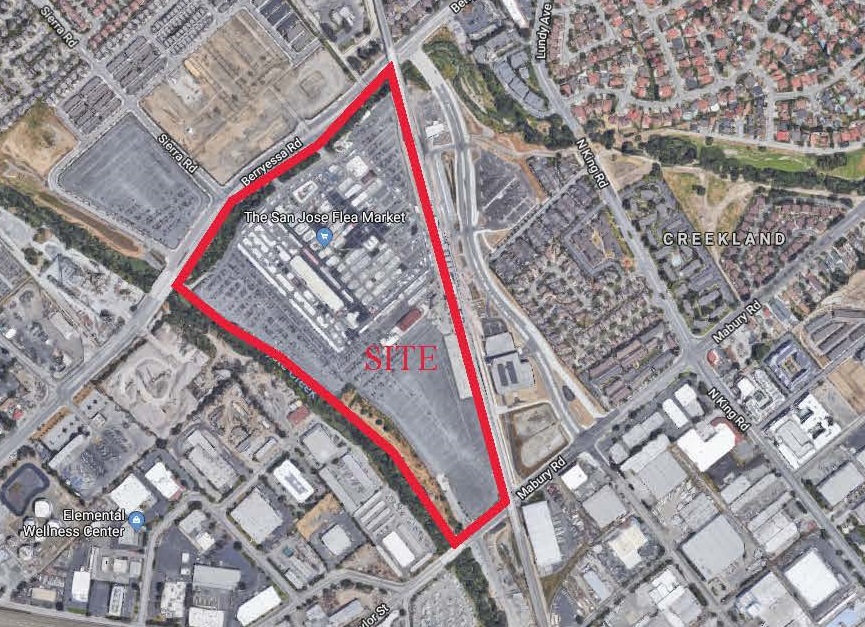 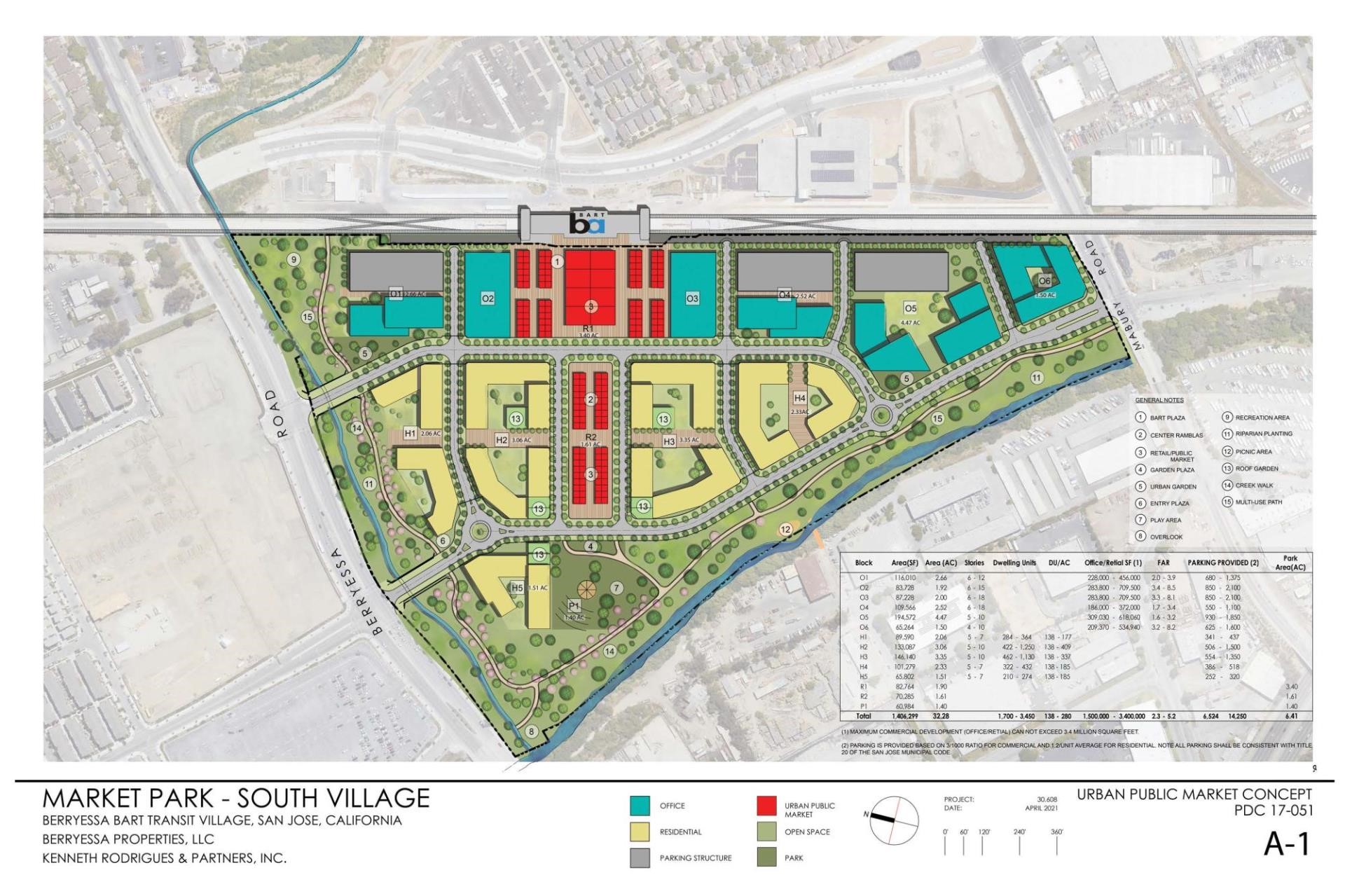 Click to add text
Click to add text
Click to add text
12 THÁNG 06 NĂM 2021: Hội đồng đã phê duyệt Dự án Phân vùng Phía Nam của Khu chợ phiên, bao gồm các điều khoản khác nhau nhằm hỗ trợ các tiểu thương
4
Chỉ đạo của Hội đồng Thành phố - tháng 6 năm 2021
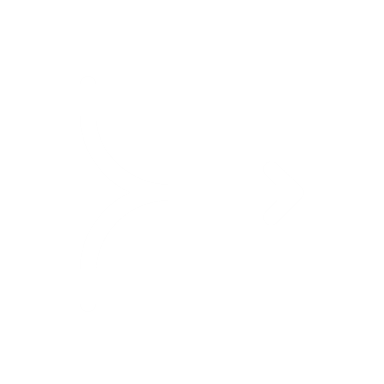 Tiếp cận tiểu thương và các nguồn lực
Hỗ trợ các tiểu thương Khu chợ phiên Berryessa thông qua việc tái phát triển địa điểm
5 mẫu đất, ngay tại Khu chợ Đô thị
Yêu cầu về việc thông báo đóng cửa
Những nghiên cứu về kinh tế/tính khả thi
Quỹ Chuyển giao Hỗ trợ Tiểu thương
Tổ Tư vấn Khu chợ phiên
5
[Speaker Notes: We're now implementing various workstreams.
This is all in support of the overall goal and these Council directions.

First, Council directed OEDCA staff to reach out to vendors and engage them in the process.

Second is the requirement for the future development to include 5 acres for an urban market.

Third requirement is for the property owner to provide a notice at least one year in advance of when they plan to close some or all of the market for construction work AND to keep the market open until at least July of 2024. 
This means the soonest the owner can provide the one year notice would be July 2023.

Fourth, Council directed staff to study the economic impact of the market and to explore alternative sites
The intent is to inform decisions related to the new market and other potential solutions for meeting the range of vendor needs

Fifth: the property owner agreed to contribute $5 million towards a Vendor Transition Fund and the City has set aside an additional $2.5 million for this purpose.
Lastly, was the direction to set up a new Flea Market Advisory Group to consist of a supermajority of vendors.
Council directed staff to work with stakeholders in developing the charter for the Advisory Group
As you’ll hear more about later, the charter will establish the group as an official advisory body to the City and establish important details about the group.
The Advisory Group will meet regularly and provide recommendations on how to spent the funds in support of vendors and on the design and operation of the 5- acre market.]
Mục tiêu
Nỗ lực đảm bảo các tiểu thương sau quy trình này sẽ phát triển mạnh mẽ hơn so với hiện tại

Giải quyết nhu cầu trước mắt của các tiểu thương 

Cộng tác với các tiểu thương và các bên liên quan khác để phát triển các giải pháp dài hạn và xây dựng năng lực cho tiểu thương
6
Tiếp cận, Gắn kết và Hỗ trợ Tiểu thương
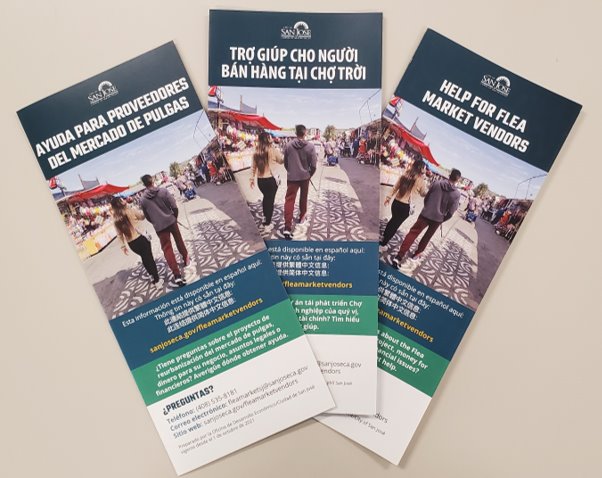 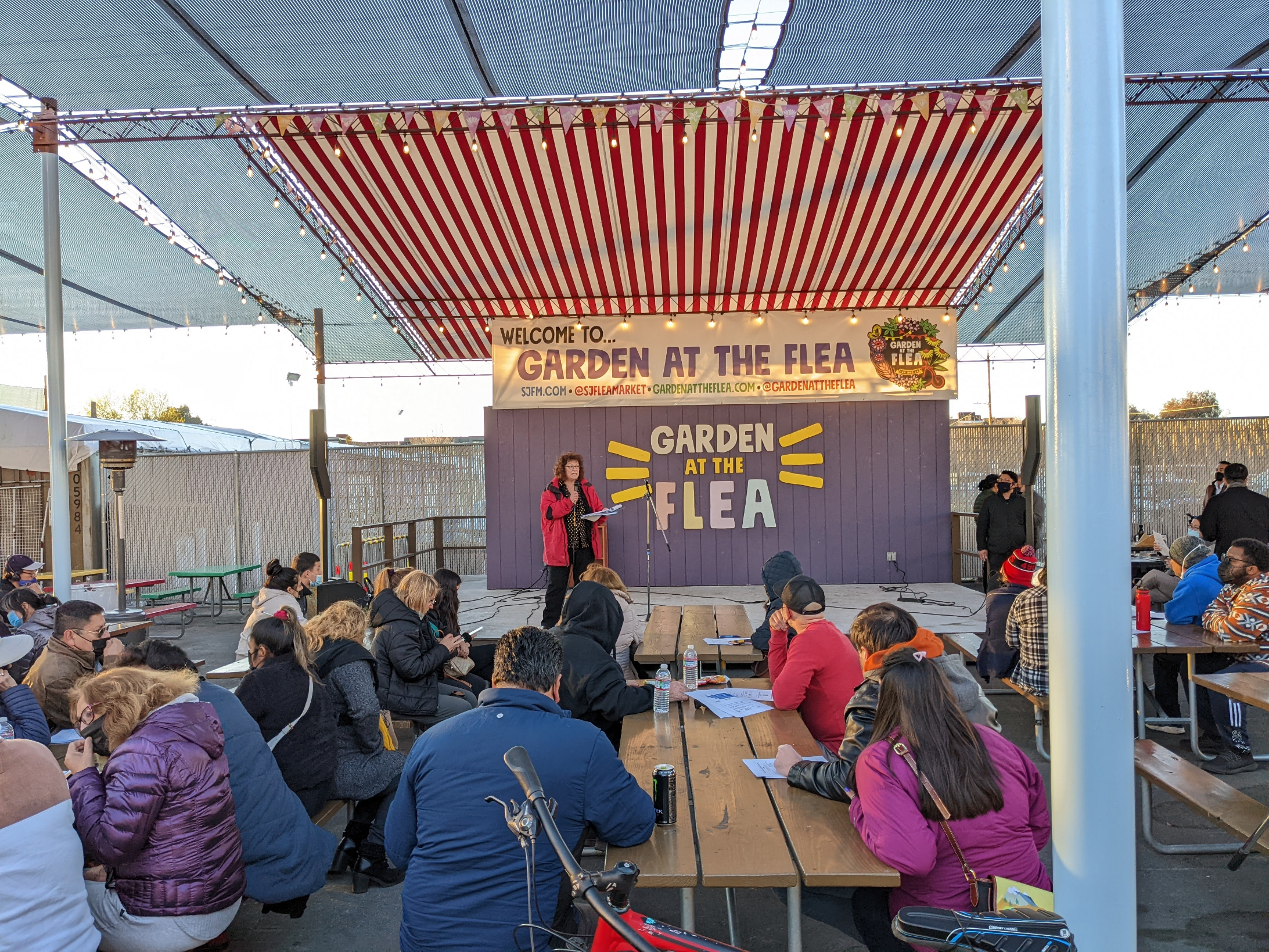 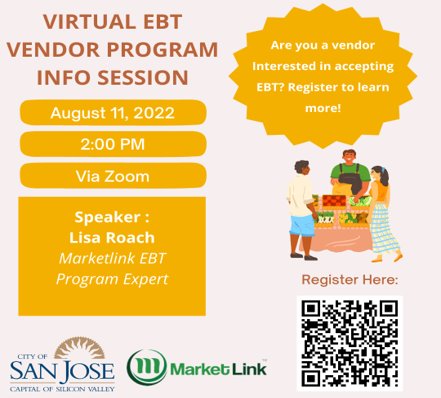 www.sanjoseca.gov/fleamarketvendors
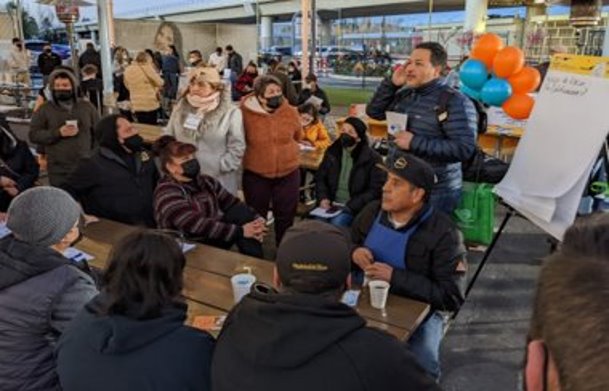 7
Các Giai Đoạn Quan trọng
8
Tổ Tư vấn
Chuyên gia tư vấn được chọn: Lập kế hoạch Cộng đồng Baird + Driskell
Phạm vi:
Làm việc với các bên liên quan để soạn thảo Điều lệ Tổ Tư vấn
Hỗ trợ quá trình lựa chọn thành viên
Tiến hành tiếp cận cộng đồng liên quan
Có thể hỗ trợ quản lý và tạo điều kiện cho Tổ Tư vấn
9
Tổ tư vấn là gì?
Một nhóm chính thức của các bên liên quan  (cư dân, lãnh đạo cộng đồng, chuyên gia, v.v.) có chung lợi ích và thường xuyên họp mặt để tư vấn cho Thành phố về các chính sách, chiến lược, dự án, v.v.

Ví dụ ở San José:
Hội đồng Quản trị và Ủy ban (Bộ luật Thành phố 2.08)
Lực lượng Đặc nhiệm Khôi phục hậu COVID 19
Tổ Tư vấn Khu vực Trạm Diridon
Nhóm San Jose Cho Mọi Người
10
Tổ Tư vấn Khu chợ phiên là gì?
Hội đồng chỉ đạo nhân viên thành lập một Tổ Tư vấn mới để cung cấp cho các tiểu thương và các bên liên quan khác tiếng nói chính thức trong quá trình chuyển đổi
Tổ này sẽ:
Tư vấn cho Thành phố về việc sử dụng Quỹ Chuyển giao Hỗ trợ Tiểu thương Khu chợ phiên (~7 triệu USD từ chủ sở hữu bất động sản và Thành phố)
Đóng góp vào ý tưởng phát triển chợ mới
Tiếp cận với cộng đồng tiểu thương lớn hơn
11
Chúng ta sẽ thành lập Tổ Tư vấn như thế nào?
Chúng ta sẽ bắt đầu bằng cách tạo ra một điều lệ cho tổ tư vấn, trong đó sự mô tả tối thiểu:

Mục đích của Tổ Tư vấn
Ai sẽ được đại diện trong Tổ Tư vấn
Cách các thành viên được chọn
Tổ tư vấn sẽ hoạt động như thế nào
12
Những gì chúng ta đã biết
Ngoài vai trò của tổ tư vấn, Ban Hội Đồng chỉ đạo rằng Tổ Tư vấn phải có sự tham gia của:

Đa số các tiểu thương của Khu chợ phiên, bao gồm các thành viên từ bất kỳ hiệp hội tiểu thương nào
Đại diện của chủ sở hữu/nhà phát triển bất động sản
Đại diện của Thành phố
13
Làm thế nào quý vị có thể tham gia vào việc định hình Tổ Tư vấn?
CHIA SẺ PHẢN HỒI CỦA QÚY VỊ TẠI CUỘC HỌP NÀY

Tham gia vào một cuộc phỏng vấn hoặc nhóm thảo luận hoặc các cuộc khảo sát

Tiếp tục tham dự các buổi gặp mặt (như buổi hôm nay!) vào tháng 11 hoặc 12 để thảo luận về những quy định trong điều lệ và cách để chọn thành viên
Giúp chúng tôi tiếp cận tất cả các tiểu thương để lắng nghe được ý kiến của nhiều người
Cân nhắc nộp đơn để phục vụ trong Tổ Tư vấn với tư cách là đại diện của tiểu thương
14
Các Mốc của Tổ Tư vấn - Quý vị có thể mong đợi điều gì?
*Đang diễn ra: tiếp cận và tham gia với các tiểu thương*
15
Chúng ta bắt đầu như thế nào?
Tối nay, chúng tôi muốn: 

Lắng nghe quý vị 

Tìm hiểu về những gì quan trọng đối với quý vị cũng như những gì quý vị cần 

Chúng tôi muốn nghe tất cả các ý kiến
16
Những Nghiên cứu về Kinh tế: Kiến thức là Sức mạnh!
Đội ngũ tư vấn được chọn: Cố vấn Estolano, làm việc với:
Strategic Economics
Greensfelder Real Estate Strategy
Mariposa Planning Solutions
Inclusive Action for the City
17
Quy trình Nghiên cứu
Phỏng vấn tiểu thương, khách hàng, lãnh đạo Hiệp hội Tiểu thương và chủ sở hữu đất 
Phân tích các câu trả lời phỏng vấn
Tiến hành nghiên cứu để hỗ trợ các phát hiện từ các cuộc phỏng vấn tại Khu chợ phiên
Xem xét các tài liệu kinh doanh, bao gồm các xu hướng theo thời gian, mô hình kinh doanh và điều kiện kinh tế
Hiểu và ghi lại nhu cầu kinh doanh, tài chính và cơ sở vật chất để thực hiện chức năng khu chợ
Ghé thăm các địa điểm khác nhau ở San Jose, nơi có thể đặt một khu chợ khác
Viết các báo cáo cuối cùng nêu bật các giá trị, nhu cầu và địa điểm này
18
Các Mốc Nghiên cứu Kinh tế
19
Lịch trình/Ngày chính
20
**Hỗ trợ/Tham gia của Tiểu thương – Liên tục
Chúng tôi muốn nghe ý kiến của quý vị!
Chúng tôi sẽ liên hệ với quý vị:
Tại bàn trao đổi ở Khu chợ phiên (ngày TBD)
Phỏng vấn và thảo luận nhóm nhỏ 
Buổi gặp mặt
Quý vị có thể liên hệ với chúng tôi:
Đăng ký nhận email / tin nhắn: www.tinyurl.com/SJFleaM
Website: www.sanjoseca.gov/fleamarketvendors
Email cho Adolfo theo địa chỉ fleamarketsj@sanjoseca.gov 
Đường dây nóng: 408-535-8181 (quý vị có thể để lại tin nhắn bằng tiếng Tây Ban Nha hoặc tiếng Việt)
21
Xin cảm ơn!Quý vị có câu hỏi nào không?
22
Thảo luận Nhóm nhỏ
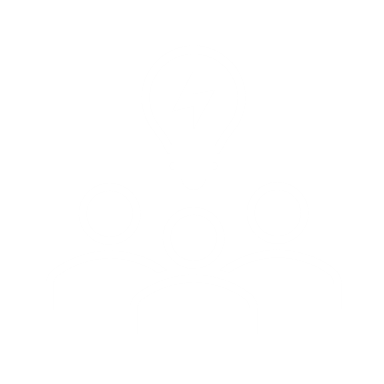 23
Chia sẻ phản hồi
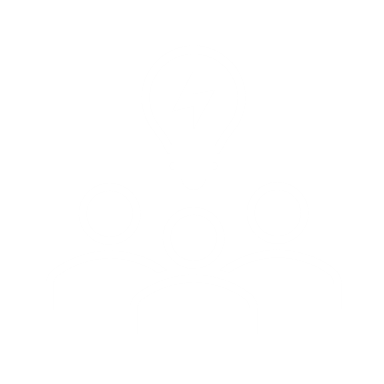 24
Chúng tôi muốn nghe ý kiến của quý vị!
Chúng tôi sẽ liên hệ với quý vị:
Tại bàn trao đổi ở Khu chợ phiên (ngày TBD)
Phỏng vấn và thảo luận nhóm nhỏ 
Buổi gặp mặt
Quý vị có thể liên hệ với chúng tôi:
Đăng ký nhận email / tin nhắn: www.tinyurl.com/SJFleaM
Website: www.sanjoseca.gov/fleamarketvendors
Email cho Adolfo theo địa chỉ fleamarketsj@sanjoseca.gov 
Đường dây nóng: 408-535-8181 (quý vị có thể để lại tin nhắn bằng tiếng Tây Ban Nha hoặc tiếng Việt)
25
Nghiên cứu Bất động sản và Hoạt động Vận hành
Chuyên gia tư vấn được chọn: Cố vấn Estolano 
Phạm vi: ​
Thu thập và tiếp cận dữ liệu
Nghiên cứu Tác động Kinh tế và Văn hóa (tùy chọn)
Nghiên cứu Hoạt động Thị trường
Đánh giá Địa điểm Thay thế
Công việc bổ sung của Capital Flea Market (tùy chọn)
26
Các Mốc của Tổ Tư vấn - Quý vị có thể mong đợi điều gì?
Mùa thu năm 2022 
Tiếp cận các tiểu thương (phỏng vấn, họp, phỏng vấn theo nhóm) để định hình và nhận phản hồi về dự thảo điều lệ và lựa chọn thành viên 

Mùa Đông năm 2022
Hội đồng Thành phố phê duyệt điều lệ Tổ Tư vấn; quy trình lựa chọn thành viên 
Mùa xuân năm 2023
Tổ Tư vấn bắt đầu cuộc họp
27